Федеральный
Государственный
Образовательный  
Стандарт 

Дошкольного
Образования
                                                              Подготовила старший воспитатель ГБДОУ «Детский сад №63»
Высотина В.В.
Что такое ФГОС ДО?
ФГОС – ведущий компонент системы     
                                                    образования
Федеральный государственный образовательный стандарт дошкольного образования - совокупность обязательных требований к дошкольному образованию
Структура ФГОС
ОБЩИЕ ПОЛОЖЕНИЯ
ТРЕБОВАНИЯ К СТРУКТУРЕ ОБРАЗОВАТЕЛЬНОЙ ПРОГРАММЫ ДОШКОЛЬНОГО ОБРАЗОВАНИЯ И ЕЕ ОБЪЕМУ
ТРЕБОВАНИЯ К УСЛОВИЯМ РЕАЛИЗАЦИИ ОСНОВНОЙ ОБРАЗОВАТЕЛЬНОЙ ПРОГРАММЫ ДОШКОЛЬНОГО ОБРАЗОВАНИЯ
Требования к психолого-педагогическим условиям реализации основной образовательной программы дошкольного образования
Требования к развивающей предметно-пространственной среде
Требования к кадровым условиям реализации основной образовательной программы дошкольного образования
Требования к материально-техническим условиям реализации основной образовательной программы дошкольного образования
Требования к финансовым условиям реализации основной образовательной программы дошкольного образования
ТРЕБОВАНИЯ К РЕЗУЛЬТАТАМ ОСВОЕНИЯ ОСНОВНОЙ ОБРАЗОВАТЕЛЬНОЙ ПРОГРАММЫ ДОШКОЛЬНОГО ОБРАЗОВАНИЯ
Стандарт преследует следующие цели:
обеспечение государством равенства возможностей для каждого ребёнка в получении качественного дошкольного образования;
обеспечение государственных гарантий уровня и качества образования на основе единства обязательных требований к условиям реализации основных образовательных программ, их структуре и результатам их освоения;
сохранение единства образовательного пространства РФ относительно уровня дошкольного образования.
Стандарт утверждает основные принципы:
содействия и сотрудничества детей и взрослых в процессе развития детей и их взаимодействия с людьми, культурой и окружающим миром;
приобщения детей к социокультурным нормам,
  традициям семьи, общества и государства; 
 формирования познавательных интересов и познавательных действий ребёнка через его включение в различные виды деятельности;
учёта этнокультурной и социальной ситуации развития детей.
Стандарт решает задачи:
охраны и укрепления физического и психического здоровья детей;
сохранения и поддержки индивидуальности ребёнка, развития индивидуальных способностей и творческого потенциала каждого ребёнка как субъекта отношений с людьми, миром и самим собой;
формирования общей культуры воспитанников, развития их нравственных, интеллектуальных, физических, эстетических качеств, инициативности, самостоятельности, формирования предпосылок к учебной деятельности;
При разработке ФГОС ДО  учтены:

особые образовательные потребности отдельных категорий детей, в том числе с ограниченными возможностями здоровья;
возможности освоения ребёнком Программы на разных этапах её реализации.
В Стандарте учитываются:
индивидуальные потребности ребенка, связанные с его жизненной ситуацией и состоянием здоровья, определяющие особые условия получения им образования (далее - особые образовательные потребности), индивидуальные потребности отдельных категорий детей, в том числе с ограниченными возможностями здоровья;

2) возможности освоения ребенком Программы на разных этапах ее реализации.
Образовательные     области 
ФГОС
Социально-коммуникативное развитие
Познавательное развитие
Речевое развитие
Физическое развитие
Художественно-эстетическое развитие
Безопасность
Интеллектуальное развитие
Познавательные интересы
Социализация
Эксперименти-рование
Труд
Социально-коммуникативное   развитие
Познавательное развитие
Основные направления  развития детей 
и образовательные области
Физическое развитие
Художественно-эстетическое развитие
Художественное творчество
Здоровье
Физическая культура
Музыка
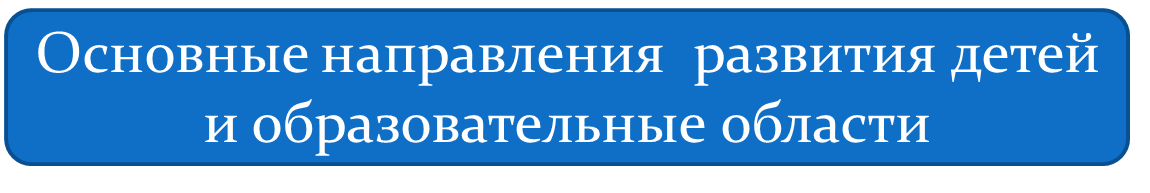 Речевое развитие
Предпосылки обучению грамоте
Словарь
Речевое творчество
Книжная культура
Просодика
ФГОС ДО виды деятельности
- эмоциональное общение с взрослым;
двигательная активность, тактильно-двигательные игры.
Младенческий возраст
манипулирование  с предметами
познавательно-исследовательские действия;
восприятие музыки, детских песен и стихов;
ФГОС ДО виды деятельности
Самообслужи-вание и действия с бытовыми  предметами
- Предметная деятельность и игры с  составными и динамическими игрушками
Ранний возраст
Эксперименти-рование с  материалами и веществами
Восприятие смысла музыки, сказок, стихов, рассматрива-ние картинок, двигательная активность.
ФГОС ДО виды деятельности
Д
О
Ш
К
О
Л
Ь
Н
Ы
Й 


В
О
З
Р
А
С
Т
Игровая
Конструирование из разного материала
Изобразительная деятельность
Коммуникативная
Самообслуживание и элементарный бытовой труд
Музыкальная деятельность
Познавательно-
исследовательская
Восприятие художественной литературы и фольклора
Двигательная деятельность
Спасибо
 за внимание